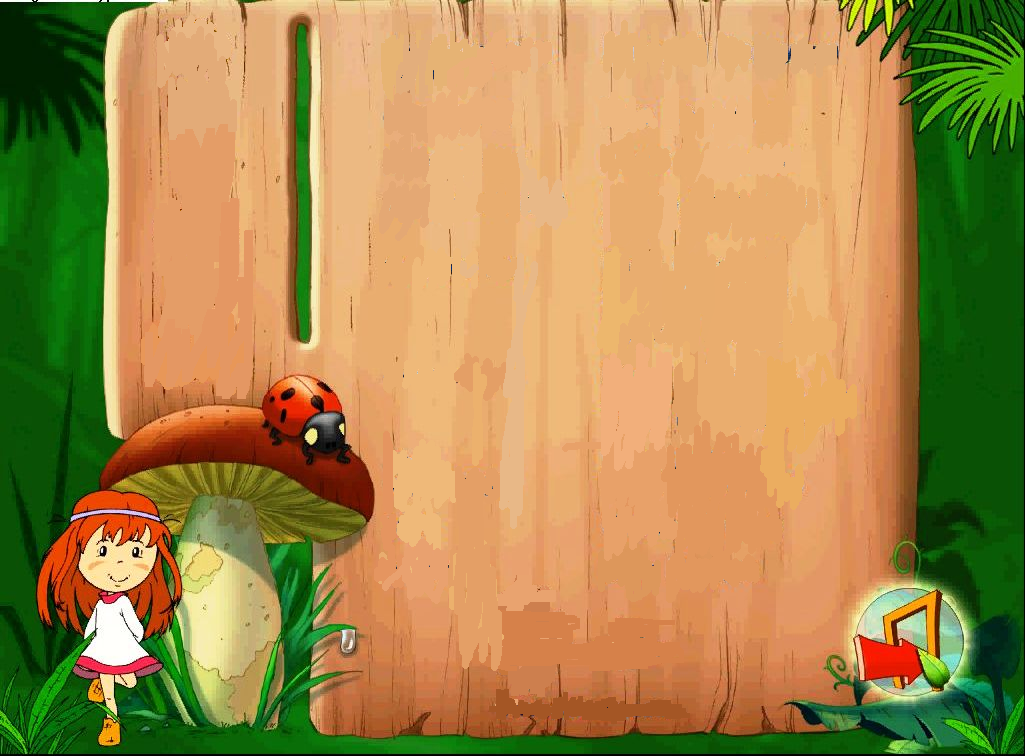 Урок-сказка
по теме
«Десятичные дроби»
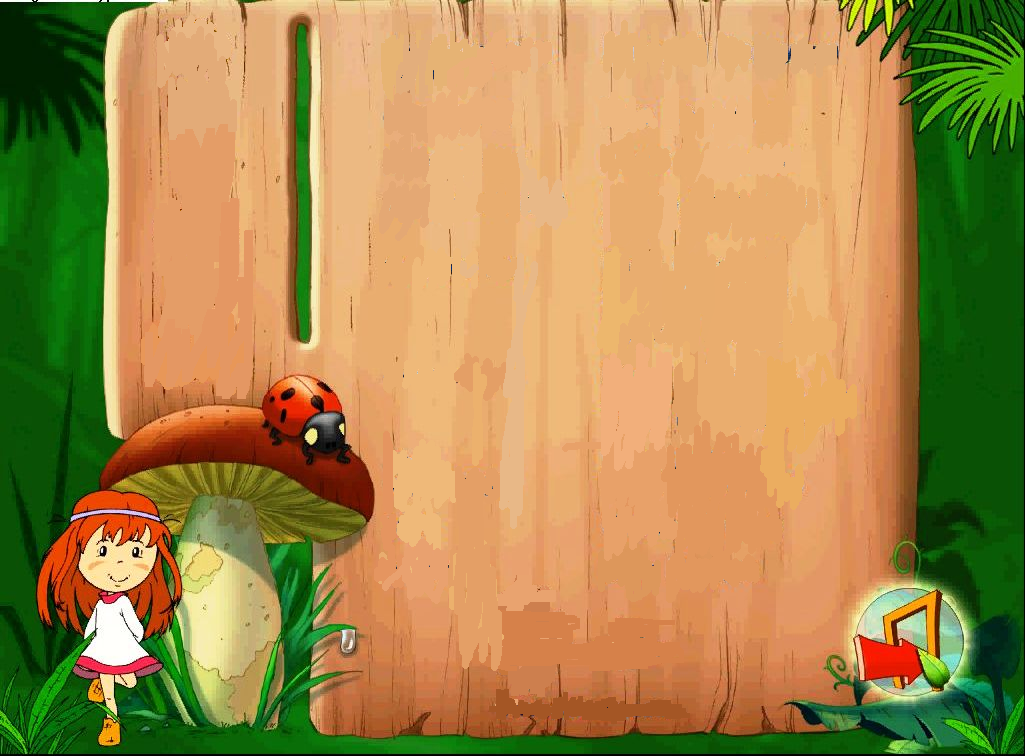 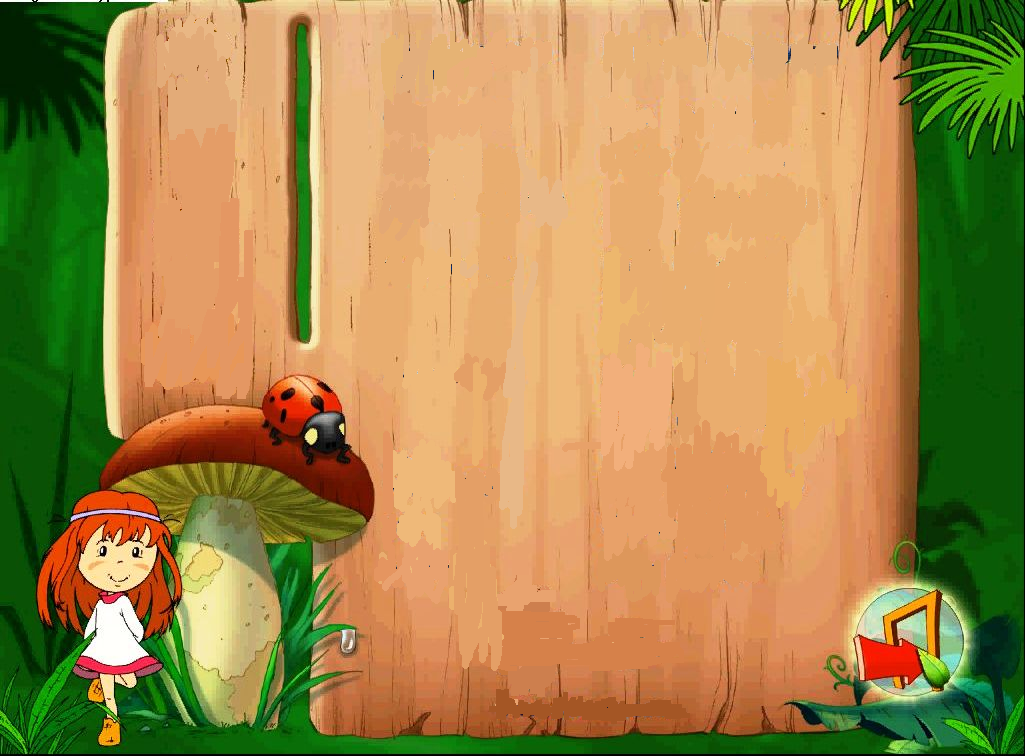 Девочка Маша,
ученица 5 класса
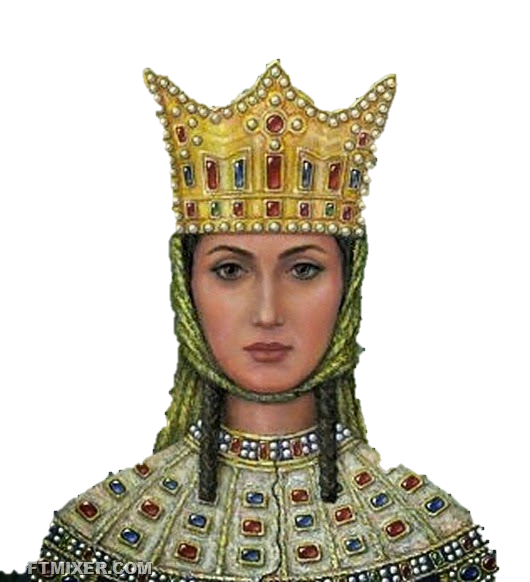 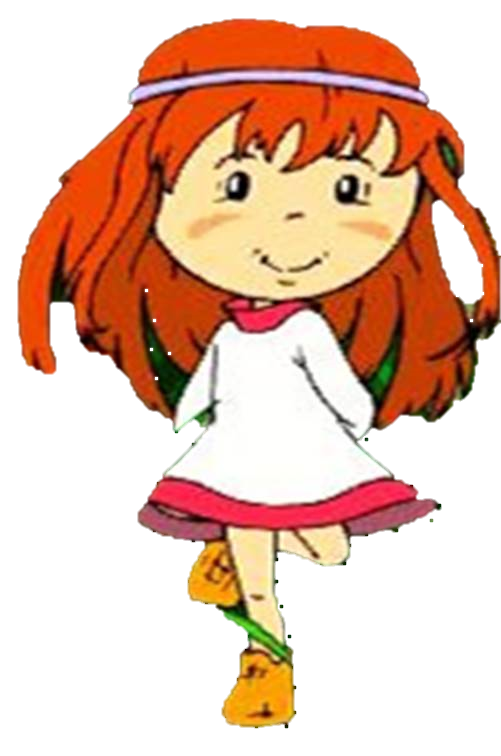 Царица Математика
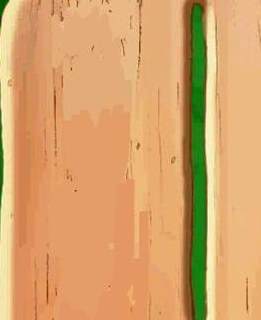 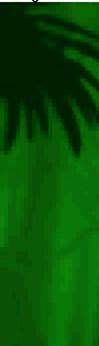 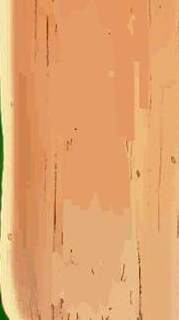 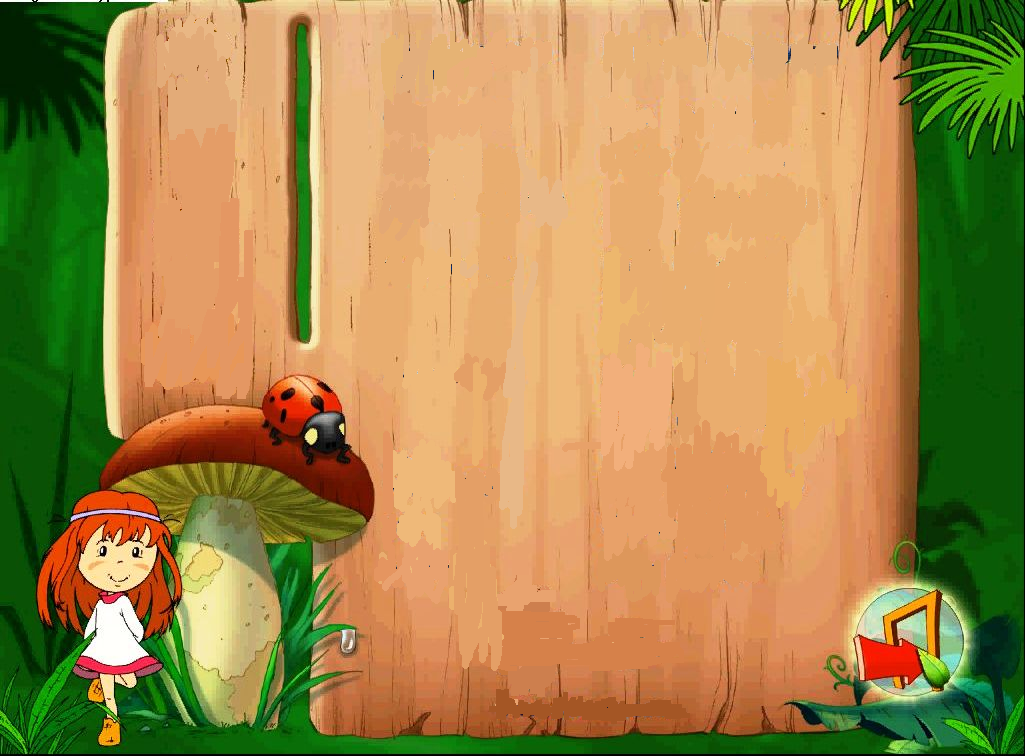 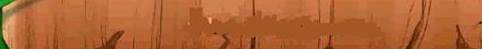 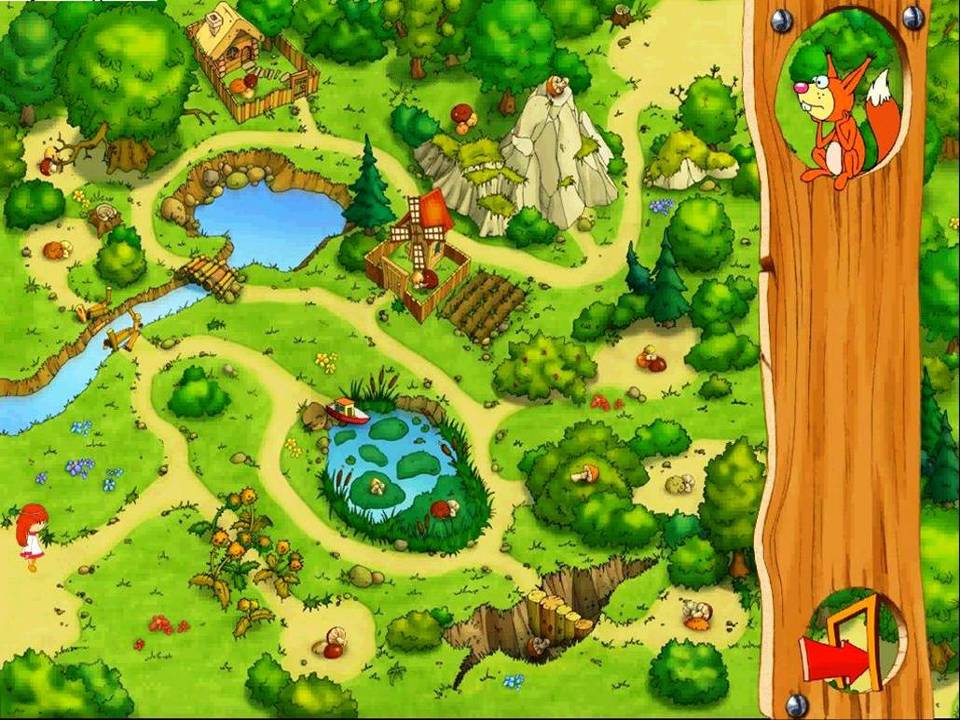 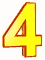 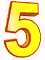 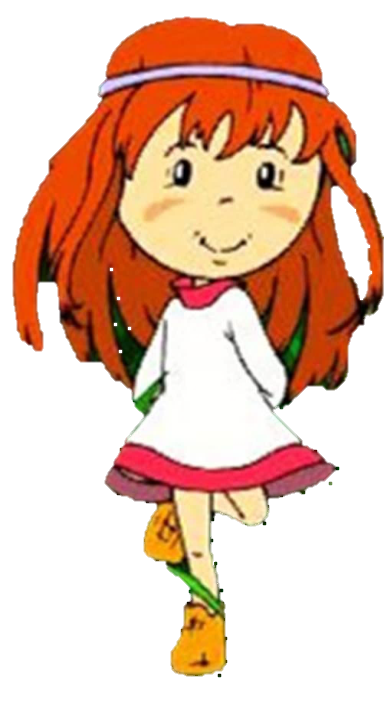 Ребята!
Помогите мне!!!
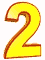 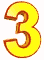 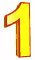 а) Смешанное число запишите десятичной дробью:
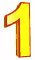 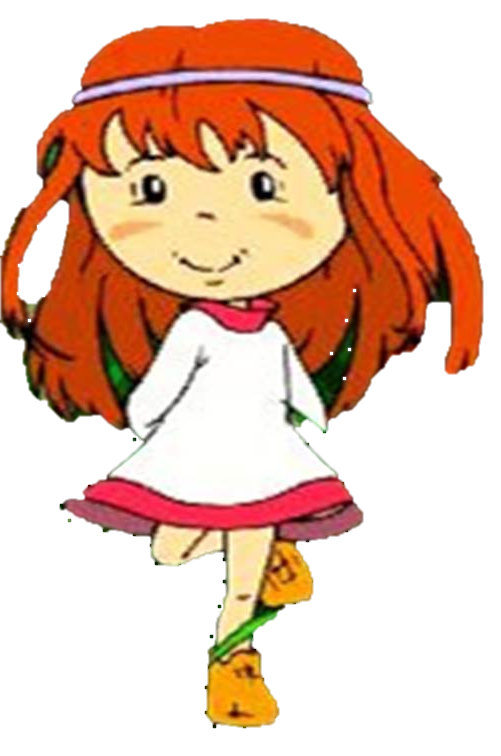 б) Десятичную дробь запишите смешанным числом или обыкновенной дробью:
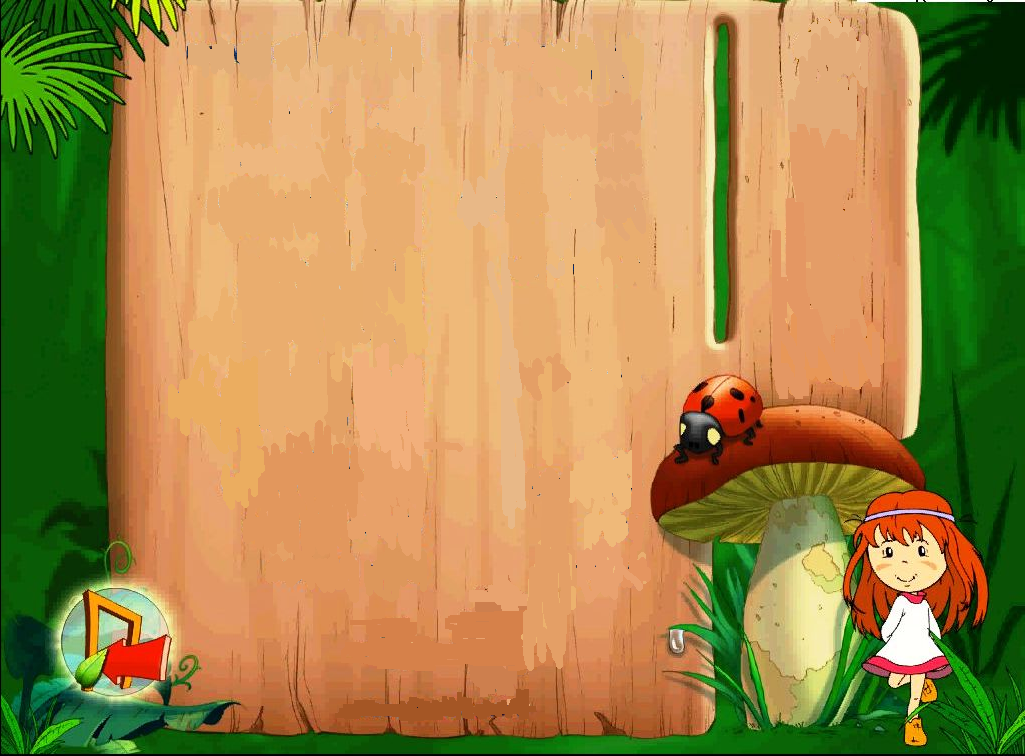 40,5 =
0, 001 =
Сравните дроби:
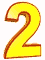 40,5  и 3,978
0,2 и 0,200
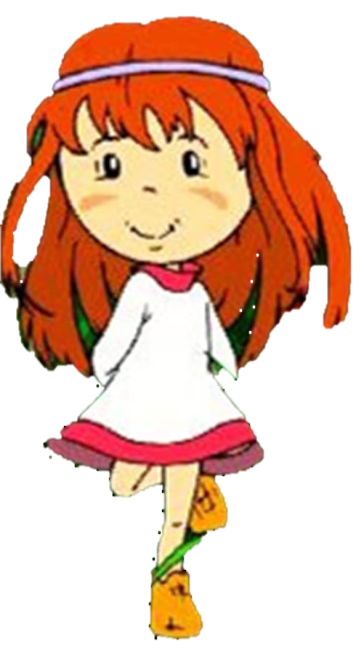 60,4 и 60,259
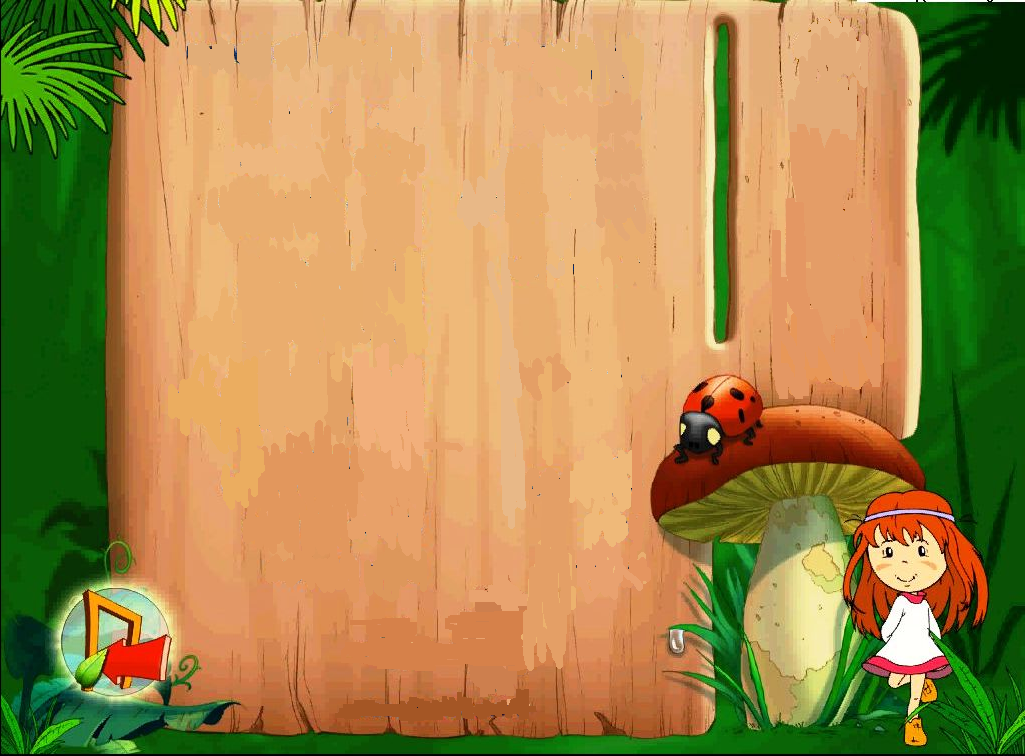 Округлите:
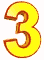 41,5369 до целых,
до десятых,
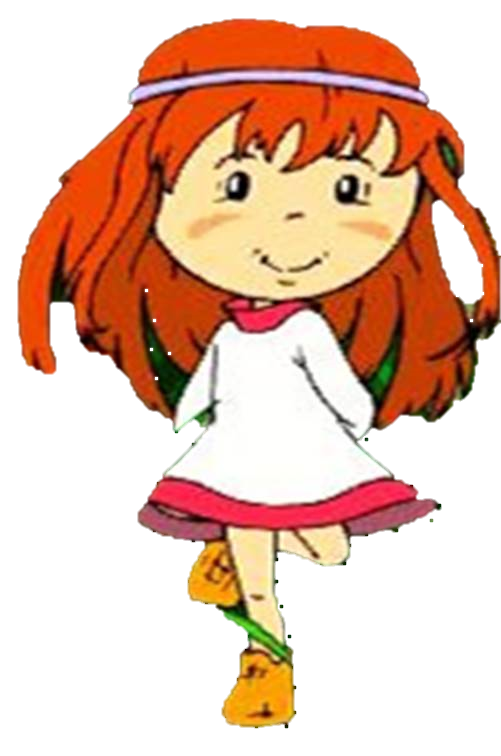 до тысячных.
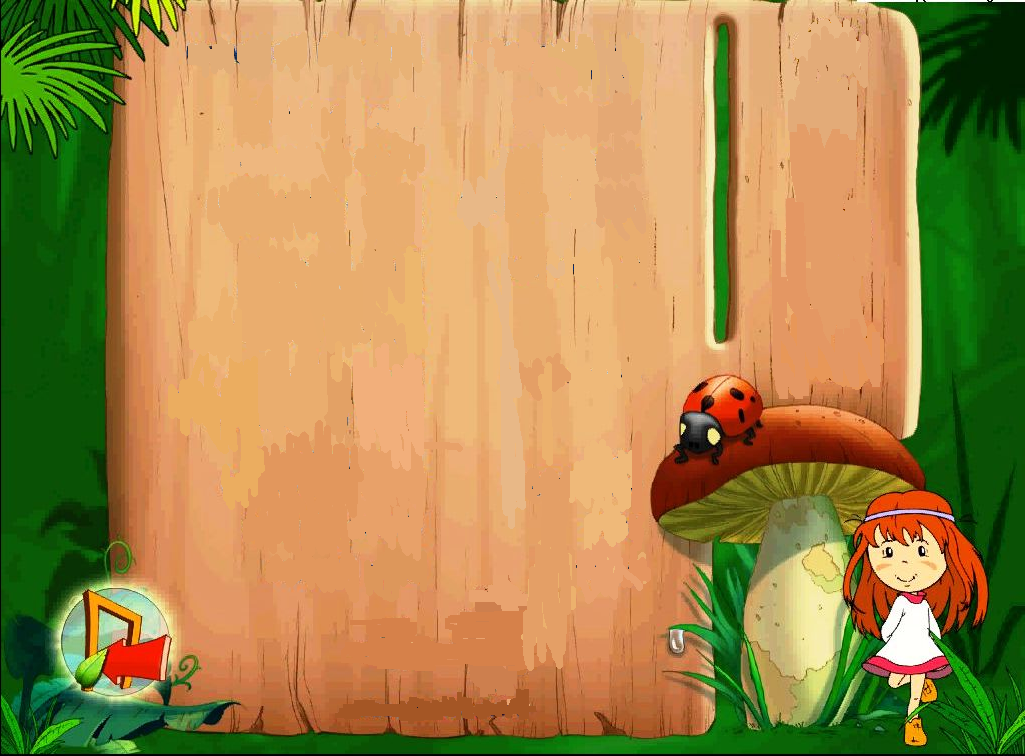 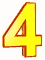 Перед нами луг широкий,    
А над нами дуб высокий.
Вдруг в лесу все  сосны, ели
Очень сильно зашумели,
Дождь пошёл и грянул гром
Мы присели под кустом.
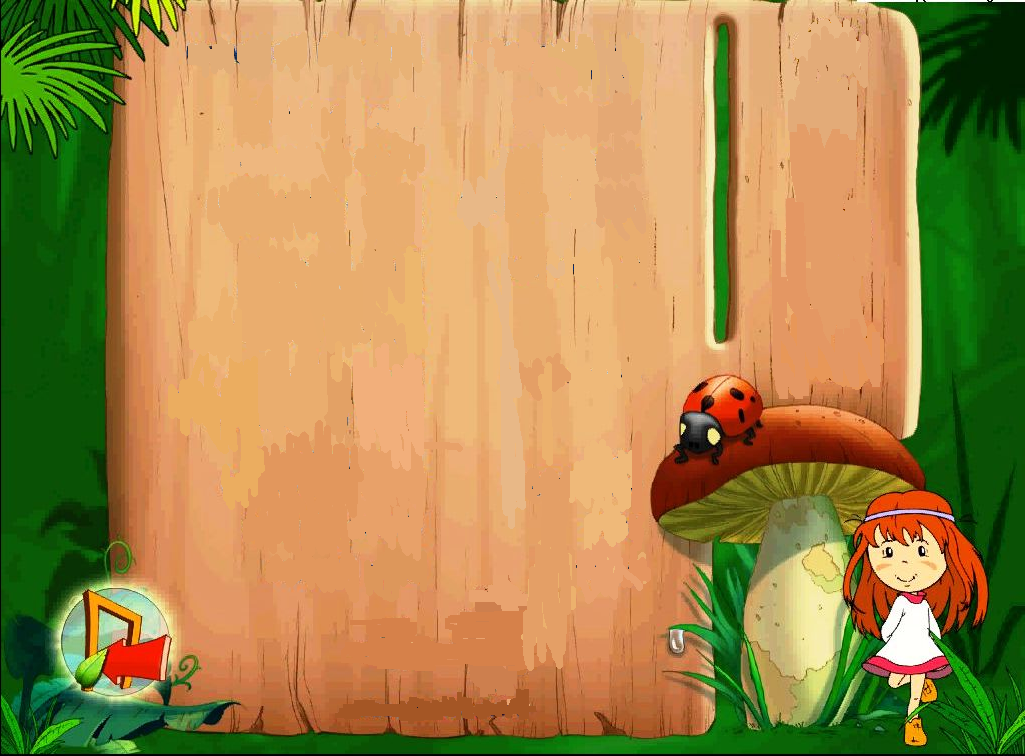 Вычислите:
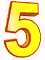 а) 79, 8 + 1,65  а
б) 20 – 4,31  и
в) 0,3 · 0,18  !
г) 0,00162 : 0,004 с
а) 50 – 7, 15   б
б) 1,908 + 431,7  о
в) 0,03 · 0,018 с 
г) 0,0346 : 0,05  п
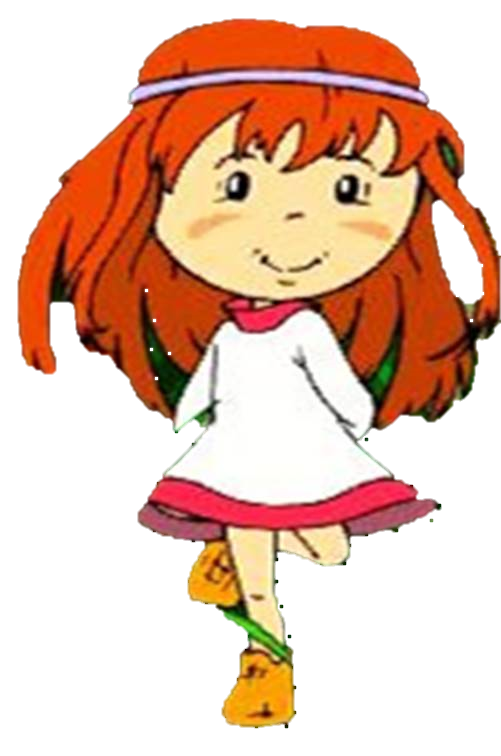 Спасибо, ребята!